WHAT TO DO WHEN YOU DON’T KNOW WHAT TO DO
FRANKIE LANE, MS.Ed
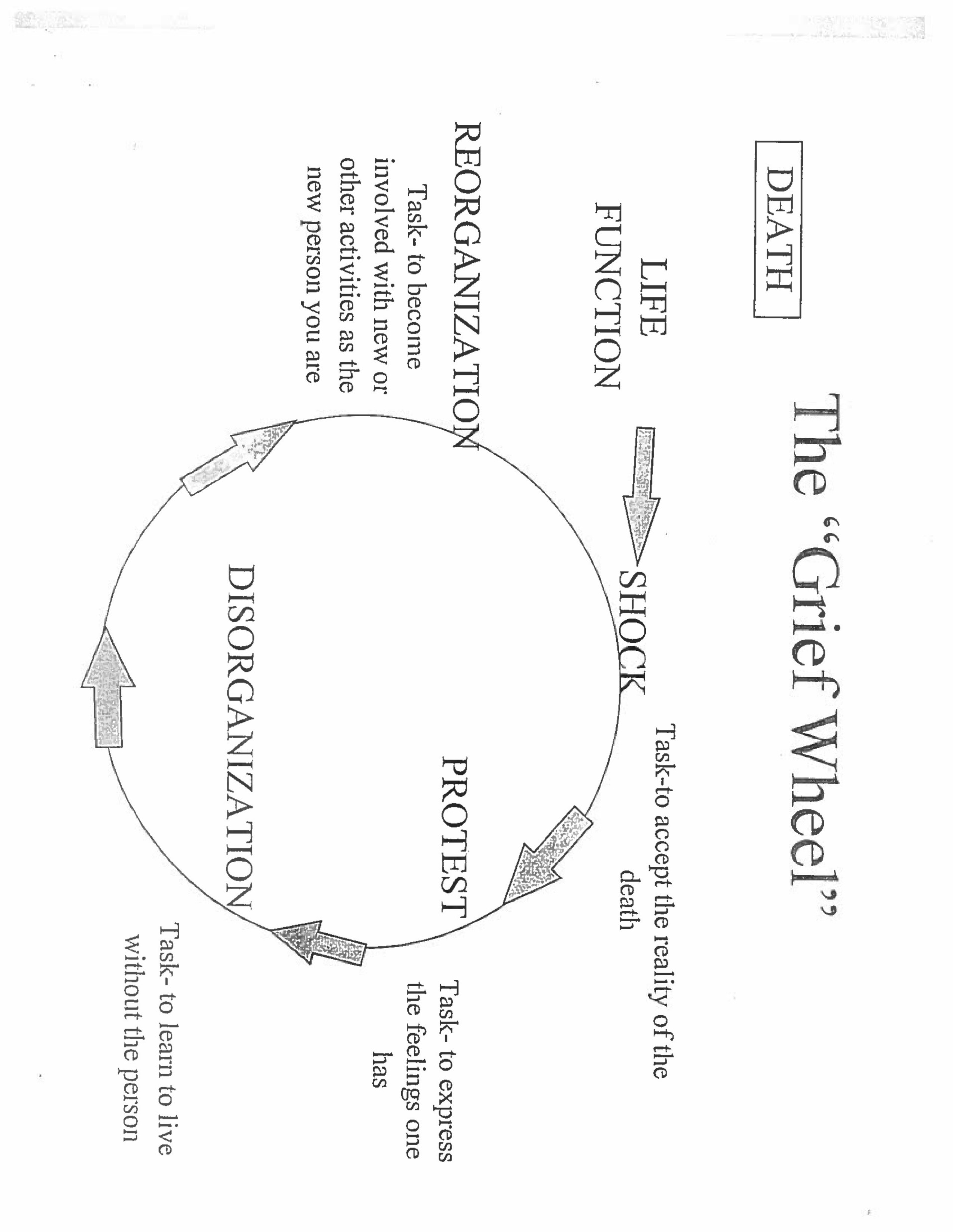 HOW WE FAKE IT UNTIL WE MAKE IT
MYTHS ON GRIEF
“You should be through it by now, It’s been six months.”
“The way you get through it is…...”
“If you’re young you can get through it quicker than me because I’m older.”
THE ONLY WAY OUT IS THROUGH IT